Тема урока:
 Геометрическая  интерпретация при решении уравнений, содержащих знак модуля
МОУ «Осташевская средняя общеобразовательная школа», учитель математики Качайкина Н.Б.
Основные понятия
Модулем числа  а  называют расстояние (в единичных 
             отрезках) от начала координат до точки А(а).


     



             Модуль числа 5 равен 5.    Пишут: |5| = 5.
             Число 6 называют модулем числа  -6. 
             Пишут: |-6| = 6. 
   Модуль числа не может быть отрицательным.
              Противоположные числа имеют равные модули:
                                               | -а | = | а |
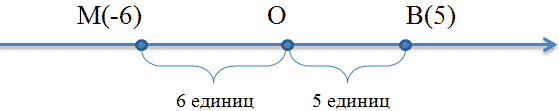 Расстояние между двумя точками
На координатной прямой точка с большей   координатой лежит правее точки с меньшей координатой.



     Чтобы найти длину отрезка на координатной     прямой, надо из координаты его правого конца   вычесть координату его левого конца.
ВС = 5 – 1 = 4;    АС = 5 – (- 2) = 7;   AD = - 2 – (- 4) = 2
D
A
B
C
-4
-2
0
1
5
М о д у л ь   и расстояние между двумя точками
A
B
8
3
AB =     3 – 8    =   8 – 3     =  5
C
D
-4
5
CD =   - 4 – 5   =   5 – (- 4 )    =  9
M
N
-9
-3
MN =   - 9 – (- 3 )   =   - 3 – (- 9 )   =  6
Формула расстояния  между двумя точками координатной
       прямой с координатами х и а:   ρ(x,a) = |x - a|
Решите уравнения:
| х-2 | = 3,
         | 3х+6| = 4,   
         | х-3 | + | х-1 | = 5,
         | х+4| + | х-5| = 9,
         | 2х-3| + | 2х+3| = 6,
         | х+5| - | х-8 | = 13,
         | х+4| - | х-3 | = 1,
         | 3х-8| - | 3х-2| = 6.
         | х+7| = | х-5 |
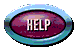 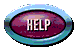 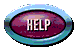 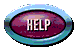 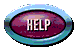 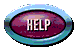 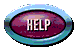 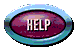 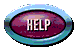 П р о в е р ь     с е б я
Сколько решений может иметь уравнение 
               | х-4 | = а,  в зависимости от значений а? 


Сколько решений может иметь уравнение 
               | х+3 | +| х-1 | = а, в зависимости от значений а?


 Сколько решений может иметь уравнение 
               | х+3 | -| х-1 | = а,   при положительных 
               значениях а?
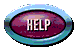 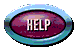 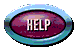 Число решений уравнения вида:              Ι  х – a Ι  +  Ι х – в Ι =  с
Если сумма модулей с больше расстояния между двумя точками а и в, то уравнение имеет два решения.
Если сумма модулей равна расстоянию между двумя точками, то уравнение имеет множество решений, которые принадлежат отрезку между точками 
                                           [ a; в ].
Если расстояние между двумя точками меньше суммы  модулей, то решений нет.
Домашняя работа
Исследовать уравнения и определить число 
             корней  в зависимости от значения  а :   
                  | х – 4 | - | х +2 | =  а,
                  |  х+1  | - | х - 6 | =  а,
                  | х – 3 | - | х - 8 | =  а.


     С п а с и б о   за   в н и м а н и е.
П р о в е р ь     с е б я
Сколько решений может иметь уравнение 
                         | х-4 | = а,  
                 в зависимости от значений а?

                                  Ответ:
  а) Если  а=0,  то уравнение имеет одно решение;   
  б) Если  а>0,  то уравнение имеет 2 корня,
  в) Если  а<0,  то уравнение не имеет корней
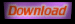 П р о в е р ь     с е б я
Сколько решений может иметь уравнение 
                         | х+3 | +| х-1 | = а,  
                 в зависимости от значений а? 

                                  Ответ:
  а) Если  а=4,  то уравнение имеет множество  
          решений – отрезок   [-3;1] , 
  б) Если  а>4,  то уравнение имеет 2 корня,
  в) Если  а<4,  то уравнение не имеет корней
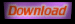 П р о в е р ь     с е б я
Сколько решений может иметь уравнение 
                         | х+3 | -| х-1 | = а,  
                 при положительных  значениях а?

                                  Ответ:
  а) если  а = 4,  то уравнение имеет множество  
          решений –[1; +∞) , 
  б) если  0 < а < 4,  то уравнение имеет 1 решение, которое лежит внутри отрезка  [-3;1],
  в) если  а > 4,  то уравнение не имеет решений.
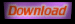 Решение уравнения  |х - 2|=3
Решить уравнение:       х – 2     = 3,
 значит найти на координатной прямой такие точки х, которые удовлетворяют условию  ρ (х;2)= 3;  другими словами удалены от точки с координатой 2 на расстояние 3.  



     Ответ:  -1;  5.
х
2
х
х
-1
5
3
3
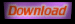 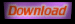 Решение уравнения  |х-3|+|х-1|=5
| х - 3 | =  ρ ( x, 3) ;     | х - 1 | =  ρ ( x, 1) 
Нужно найти такую точку Х(х), 
                          что :  ρ ( x, 3 )  +  ρ ( x, 1 )  = 5.
  ρ (3, 1) = 2,   2 < 5, следовательно, точка с координатой х находиться вне отрезка [ 1; 3 ] и таких точек две.
                        
                                   1             3                  


        
                                                
  Ответ: [ -0,5;  4,5].
1)   1,5 + 3,5  =  5
х
х
-0,5
4,5
2)   3,5  +  1,5 = 5
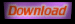 Решение уравнения  |х+4|+|х-5|=9
| х + 4 | =  ρ ( x, -4) ;     | х - 5 | =  ρ ( x, 5) 
Нужно найти такую точку Х(х), 
                          что :  ρ ( x, -4 )  +  ρ ( x, 5 )  = 9.
  ρ (-4, 5) = 9,   9 = 9, следовательно, все точки этого промежутка удовлетворяют условию уравнения
                        
                                                Х                  


        
                                                
  Ответ:  [-4; 5].
4 + 5  =  9
х
х
-4
5
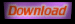 Решение уравнения  |2х-3|+|2х+3|=6
| 2х - 3 | =  ρ ( 2x, 3) ;     | 2х + 3 | =  ρ ( 2x, -3) 
Нужно найти такую точку , 
                          что :  ρ ( 2x, 3 )  +  ρ ( 2x, -3 )  = 6.
  ρ (3, -3) = 6,   6 = 6, следовательно, все точки этого промежутка удовлетворяют условию уравнения
                        
                                                                             


        
               2х = -3                                                  2х = 3
               х = -1,5                                                 х = 1,5   
                              
  Ответ:  [-1,5; 1,5].
2х
2х
-3
3
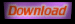 Решение уравнения |х+5| - |х-8| = 13
ρ(-5; 8) = 13  ,     ρ(х; -5) > ρ(х; 8) 
ρ(х; -5) - ρ(х; 8) = 13  это множество точек координатной прямой, расположенных правее числа  8.



      

Ответ:   х [8; + ∞)
13
ρ(х; 8)
////////////////////////////
8
х
-5
ρ(х; -5)
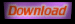 Решение уравнения | х+4 | - | х-3 | = 1
ρ ( x, -4 )  -  ρ ( x, 3 )  = 1,  где ρ ( x, -4 )  >  ρ ( x, 3 ) 
ρ (-4, 3) = 7,   7 > 1, следовательно, точка с координатой х находиться внутри отрезка 
[ -4; 3 ] и такая точа одна.                                          
                                              
                                           

                                        -3   
Ответ: 0
ρ(х; -4)
ρ(х; 3)
х
0
3
-4
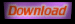 Решение уравнения |3х-8| - |3х-2| = 6
ρ(8; 2) = 6 ,     ρ(3х; 8) > ρ(3х; 2) 
ρ(3х; 8) - ρ(3х; 2) = 6  это множество точек координатной прямой, расположенных левее числа  6.                       
                                                                                                       
                              ρ(3х; 8)                             3х < 2
                                                                            х < 2/3



                                            6
Ответ: х (-; 2/3]
3х
\\\\\\\\\\\\\\\\\\\\\\\
8
2
ρ(3х; 2)
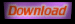 Решение уравнения  |х+7|=|х-5|
| х + 7 | =  ρ ( x, -7) ;     | х - 5 | =  ρ ( x, 5) 
Нужно найти такую точку Х(х), 
                          что :  ρ ( x, -7 )  = ρ ( x, 5 ).
  ρ (-7, 5) = 12,  следовательно, середина  промежутка 
[-7;5]   удовлетворяет   условию   уравнения
                             ρ (-7, 5) = 12
                                        -1

                                        Х                  


                                                
  Ответ:  -1.
-7
5
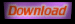